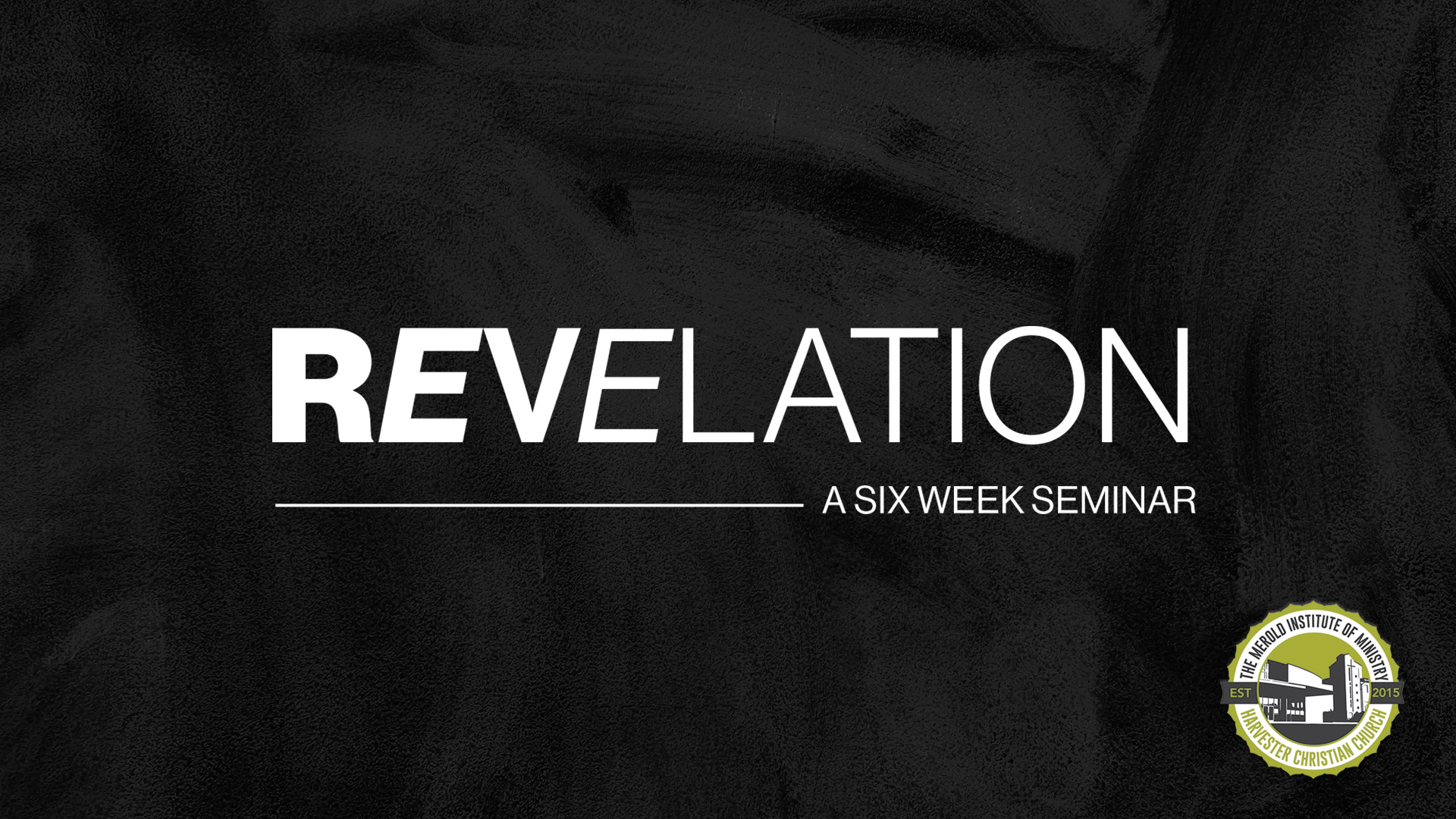 Review of Interpretive Principles
Language and Literature
Structure and Sequence
Time and Audience
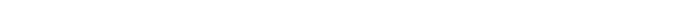 [Speaker Notes: Heading: Bold OR Regular (44 pt)
Text: Regular (36 pt)]
Ch12 V1-6 The Woman and the Dragon
12-14 is the theological center of Revelation as it portrays the epic struggle between God and Satan on a cosmic scale
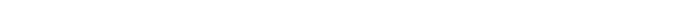 [Speaker Notes: Heading: Bold OR Regular (44 pt)
Text: Regular (36 pt)]
Who is the woman?
The woman as the promise bearer, both Israel and the church
The wilderness was the place where the soul was purified through encounters of temptation with Satan as well as preparation
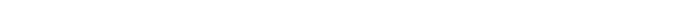 [Speaker Notes: Heading: Bold OR Regular (44 pt)
Text: Regular (36 pt)]
Who is the child?
The dragon tries to consume the child
”You shall break them with a rod of iron…” Psalm 2:9
The child is caught up to God
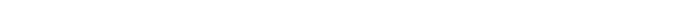 [Speaker Notes: Heading: Bold OR Regular (44 pt)
Text: Regular (36 pt)]
Who is the Dragon?
The dragon is easier to identify
Verse 9
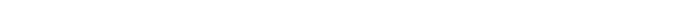 [Speaker Notes: Heading: Bold OR Regular (44 pt)
Text: Regular (36 pt)]
And the great dragon was thrown down, that ancient serpent, who is called the devil and Satan, the deceiver of the whole world-he was thrown down to the earth, and his angels were thrown down with him.
Revelation 12:9 (ESV)
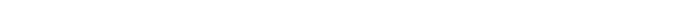 [Speaker Notes: Scripture: Regular (44 pt)
Emphasized Points: Bold (44 pt)
Scripture Reference Regular (36 pt)]
Verses 7-17 
Satan Thrown Down
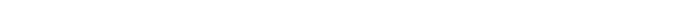 [Speaker Notes: Main Point: Bold (44 pt)
Scripture: Regular (36 pt)
Scripture Reference Regular (36 pt)]
And I heard a loud voice in heaven, saying, “Now the salvation and the power and the kingdom of our God and the authority of his Christ have come, for the accuser of our brothers has been thrown down, who accuses them day and night before our God.
Revelation 12:10 (ESV)
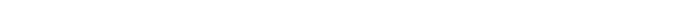 [Speaker Notes: Scripture: Regular (44 pt)
Emphasized Points: Bold (44 pt)
Scripture Reference Regular (36 pt)]
And they have conquered him by the blood of the Lamb and by the word of their testimony, for they loved not their lives even unto death.
Revelation 12:11 (ESV)
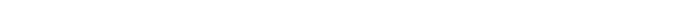 [Speaker Notes: Scripture: Regular (44 pt)
Emphasized Points: Bold (44 pt)
Scripture Reference Regular (36 pt)]
[Speaker Notes: To place pictures, graphics, etc.]
What can we see in these numbers
42 months, 1,260 days are the same time. 3 ½ years. This is also the same as time, times, and ½ time in years and days.
The activity of the beast is described in terms of months(tramples the nation & exercises authority)
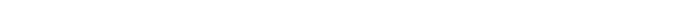 [Speaker Notes: Heading: Bold OR Regular (44 pt)
Text: Regular (36 pt)]
What can we see in these numbers
The activities of God’s people is described in terms of days (prophesying, left for dead, abiding in the wilderness)
The activities of Satan and Christ are described in terms of years (bound, reigning)
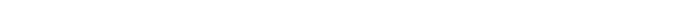 [Speaker Notes: Heading: Bold OR Regular (44 pt)
Text: Regular (36 pt)]
What can we see in these numbers
We have the same time period (1st to 2nd coming of Jesus) described from different perspectives
Also must keep in mind the influence of Elisha’s time in the wilderness on these passages, 1 Kings 17:1, James 5:17-18
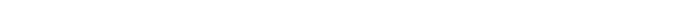 [Speaker Notes: Heading: Bold OR Regular (44 pt)
Text: Regular (36 pt)]
Now Elijah the Tishbite, of Tishbe in Gilead, said to Ahab, “As the LORD, the God of Israel, lives, before whom I stand, there shall be neither dew nor rain these years, except by my word.”
1 Kings 17:1 (ESV)
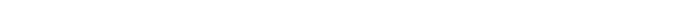 [Speaker Notes: Scripture: Regular (44 pt)
Emphasized Points: Bold (44 pt)
Scripture Reference Regular (36 pt)]
Elijah was a man with a nature like ours, and he prayed fervently that it might not rain, and for three years and six months it did not rain on the earth. Then he prayed again, and heaven gave rain, and the earth bore its fruit.
James 5:17-18 (ESV)
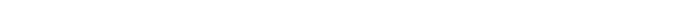 [Speaker Notes: Scripture: Regular (44 pt)
Emphasized Points: Bold (44 pt)
Scripture Reference Regular (36 pt)]
Ch13 V1-10 The beast from the Sea
The beast is a combination of a leopard, a bear, a lion-an amalgamation of the four beasts that Daniel saw in his vision in Daniel 7
The dragon uses the beast for his purposes for 42 months
It makes war on the saints and conquers them
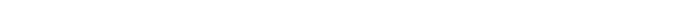 [Speaker Notes: Heading: Bold OR Regular (44 pt)
Text: Regular (36 pt)]
If anyone has an ear, let him hear: If anyone is to be taken captive, to captivity he goes; if anyone is to be slain with the sword, with the sword must he be slain. Here is a call for the endurance and faith of the saints.
Revelation 13:9-10 (ESV)
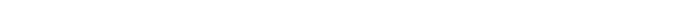 [Speaker Notes: Scripture: Regular (44 pt)
Emphasized Points: Bold (44 pt)
Scripture Reference Regular (36 pt)]
V11-18 The beast from the land
It looks like a lamb but speaks like a dragon
It works for the first beast
Just as the first beast is a parody of Christ, the second beast is also a parody of Christ
In every way, the second beast is counterfeit
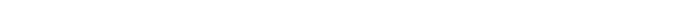 [Speaker Notes: Heading: Bold OR Regular (44 pt)
Text: Regular (36 pt)]
The Identity of the beast
John tells us that the heads on the beast represent Rome
The second beast works for and points to the first beast and has very religious overtones. We can probably identify this beast as the emperor cult that forced the citizens of Rome to worship the emperor as a god.
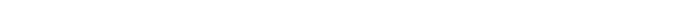 [Speaker Notes: Heading: Bold OR Regular (44 pt)
Text: Regular (36 pt)]
But the angel said to me, “Why do you marvel? I will tell you the mystery of the woman, and of the beast with seven heads and ten horns that carries her. The beast that you saw was, and is not, and is about to rise from the bottomless pit and go to destruction. And the dwellers on earth whose names have not been written in the book of life from the foundation of the world will marvel to see
Revelation 17:7-14(ESV)
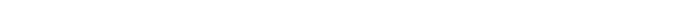 [Speaker Notes: Scripture: Regular (44 pt)
Emphasized Points: Bold (44 pt)
Scripture Reference Regular (36 pt)]
the beast, because it was and is not and is to come. This calls for a mind with wisdom: the seven heads are seven mountains on which the woman is seated; they are also seven kings, five of whom have fallen, one is, the other has not yet come, and when he does come he must remain only a little while. As for the beast that was and is not, it is an eighth but it belongs to the seven, and it goes to destruction. And the ten horns
Revelation 17:7-14(ESV)
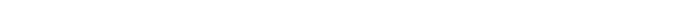 [Speaker Notes: Scripture: Regular (44 pt)
Emphasized Points: Bold (44 pt)
Scripture Reference Regular (36 pt)]
that you saw are ten kings who have not yet royal power, but they are to receive authority as kings for one hour, together with the beast. These are of one mind, and they hand over their power and authority to the beast. They will make war on the Lamb, and the Lamb will conquer them, for he is Lord of lords and King of kings, and those with him are called and chosen and faithful.”
Revelation 17:7-14(ESV)
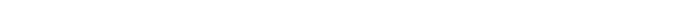 [Speaker Notes: Scripture: Regular (44 pt)
Emphasized Points: Bold (44 pt)
Scripture Reference Regular (36 pt)]
The number of the beast
The historical view: sees the number 666 referring to a specific person in history using the practice of gematria (using letters to represent numbers) 
Using that method Caesar Nero equals 666 and Greek word for beast (therion) also equals 666
The symbolic View: 666 is simply a triple number of mankind in opposition to 777 as the triple divine number
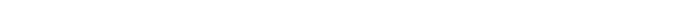 [Speaker Notes: Heading: Bold OR Regular (44 pt)
Text: Regular (36 pt)]
So, let’s put this all together
The churches in Asia Minor, would have identified the beast as the Roman Empire, and the second beast as the Emperor cult that forced citizens to worship pagan idols
The beasts also represent how the dragon will make war on the saints, through the persecution of the first beast and the false teaching/religion of the second beast that entices Christians to accommodate to the worship of the beast
So, we can see the beasts operating in every culture in every time
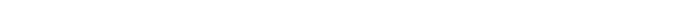 [Speaker Notes: Heading: Bold OR Regular (44 pt)
Text: Regular (36 pt)]
Ch14 1-5 The Lamb and the 144,000
144,000 again
It works for the first beast
In opposition to the followers of the beast, these have the father’s name on their foreheads (same as the seal)
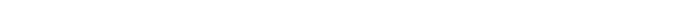 [Speaker Notes: Heading: Bold OR Regular (44 pt)
Text: Regular (36 pt)]
V6-13 The message of the Three Angels
1st angel: the hour has come and people should worship the God who made the environments that have been destroyed by the trumpets/dragon
2nd angel: the first mention of Babylon, but we’ll see much more
3rd angel: Those with the mark of the beast were drunk with the wine of sexual immorality, but now they will drink the wine of God’s wrath.
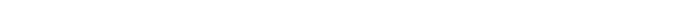 [Speaker Notes: Heading: Bold OR Regular (44 pt)
Text: Regular (36 pt)]
Here is a call for the endurance of the saints, those who keep the commandments of God and their faith in Jesus.
Revelation 14:12 (ESV)
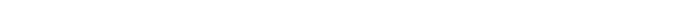 [Speaker Notes: Scripture: Regular (44 pt)
Emphasized Points: Bold (44 pt)
Scripture Reference Regular (36 pt)]
If anyone is to be taken captive, to captivity he goes; if anyone is to be slain with the sword, with the sword must he be slain. Here is a call for the endurance and faith of the saints.
Revelation 13:10 (ESV)
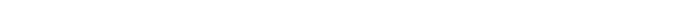 [Speaker Notes: Scripture: Regular (44 pt)
Emphasized Points: Bold (44 pt)
Scripture Reference Regular (36 pt)]
V14-20 Harvester of the Earth
The parable of the tares found in Matthew 13
So, we have in chapters 12-14 another presentation of the time from the first coming of Christ to the final coming and judgement
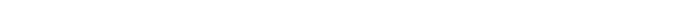 [Speaker Notes: Heading: Bold OR Regular (44 pt)
Text: Regular (36 pt)]
Ch15 V1-8 Preparation for the Seven Bowls of Judgement
Now the final series of ”7”
The seals emphasized the security of the saints during judgement
The trumpets emphasized the witness of the saints during judgement
The bowls will emphasize the righteousness of the saints during judgement
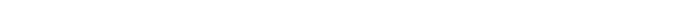 [Speaker Notes: Heading: Bold OR Regular (44 pt)
Text: Regular (36 pt)]
Verse 8
We see the worship is an act of war in Revelation
Worship declares sides and allegiance
Worship has consequences!
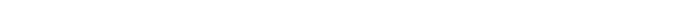 [Speaker Notes: Heading: Bold OR Regular (44 pt)
Text: Regular (36 pt)]
Ch16 V1-16 First Through Sixth Bowls
The bowls of wrath
These bowls match the trumpets, except that now everything dies, not just 1/3. The idea is that this is final
Once again, the bowls refer back to the plagues of Egypt in Exodus
Once again, they only affect those who have the mark of the beast
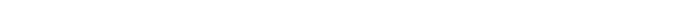 [Speaker Notes: Heading: Bold OR Regular (44 pt)
Text: Regular (36 pt)]
V17-21 Seventh Bowl
Once again, we have a final scene
Compare 16:17 with 11:17
This is the last day of God’s judgement
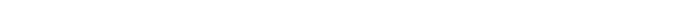 [Speaker Notes: Heading: Bold OR Regular (44 pt)
Text: Regular (36 pt)]
The seventh angel poured out his bowl into the air, and a loud voice came out of the temple, from the throne, saying, “It is done!”
Revelation 16:17 (ESV)
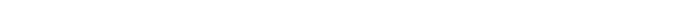 [Speaker Notes: Scripture: Regular (44 pt)
Emphasized Points: Bold (44 pt)
Scripture Reference Regular (36 pt)]
saying,“We give thanks to you, Lord God Almighty, who is and who was, for you have taken your great power and begun to reign.
Revelation 11:17 (ESV)
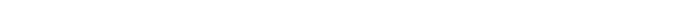 [Speaker Notes: Scripture: Regular (44 pt)
Emphasized Points: Bold (44 pt)
Scripture Reference Regular (36 pt)]
Week 1: Setting the Stage
Week 2: Reading Revelation Informationally Ch 1-7
Week 3: Reading Revelation Informationally Ch 8-11
Week 4: Reading Revelation Informationally Ch 12-16
Week 5: Reading Revelation Theologically Ch 17-22
Week 6: Reading Revelation Transformationally
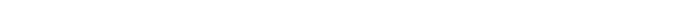 [Speaker Notes: Heading: Bold OR Regular (44 pt)
Text: Regular (36 pt)]
Assignment
Read the entire book of Revelation. Look for the major themes of worship, witness, and endurance in the face of persecution.
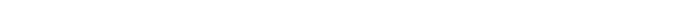 [Speaker Notes: Main Point: Bold (44 pt)
Scripture: Regular (36 pt)
Scripture Reference Regular (36 pt)]
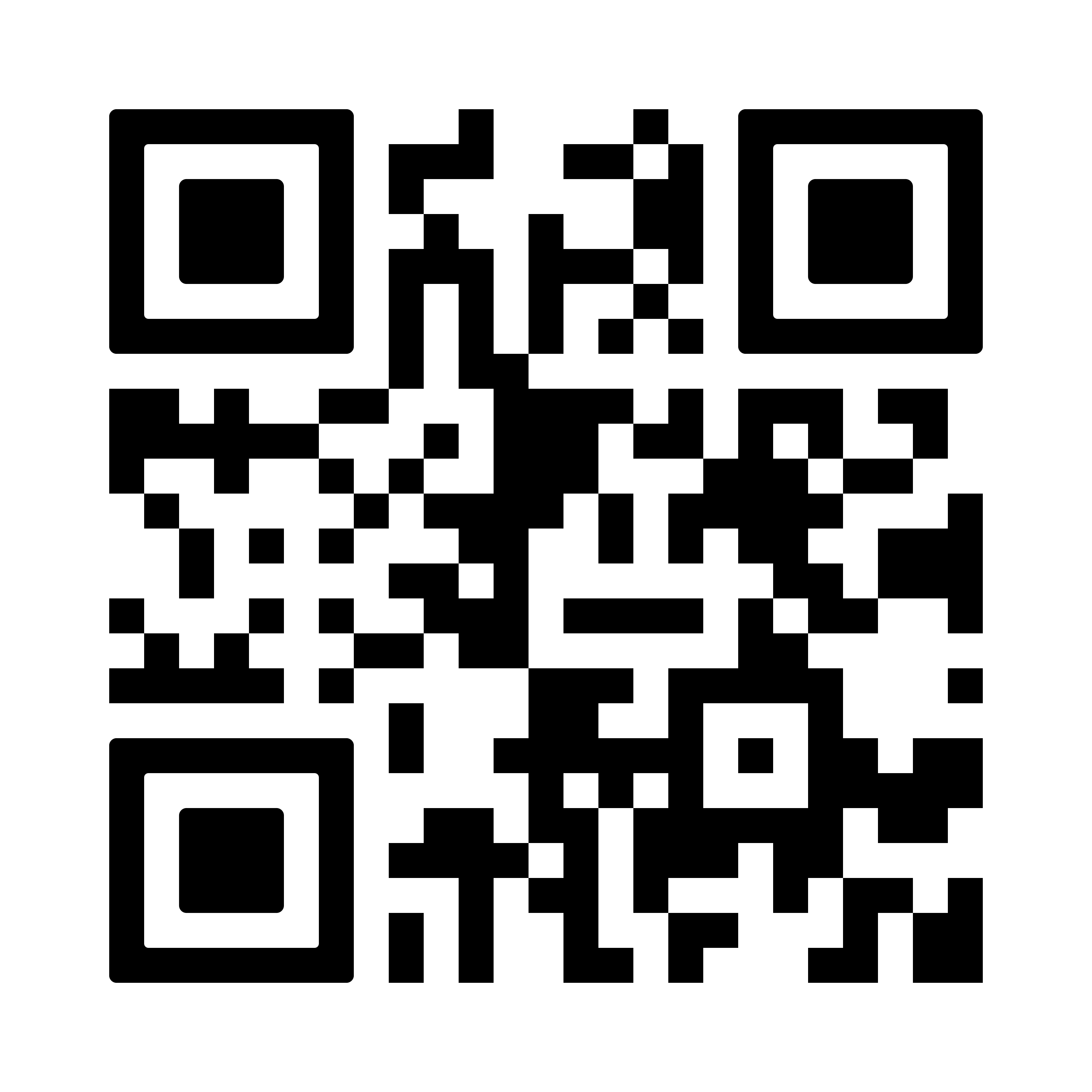 Got questions?